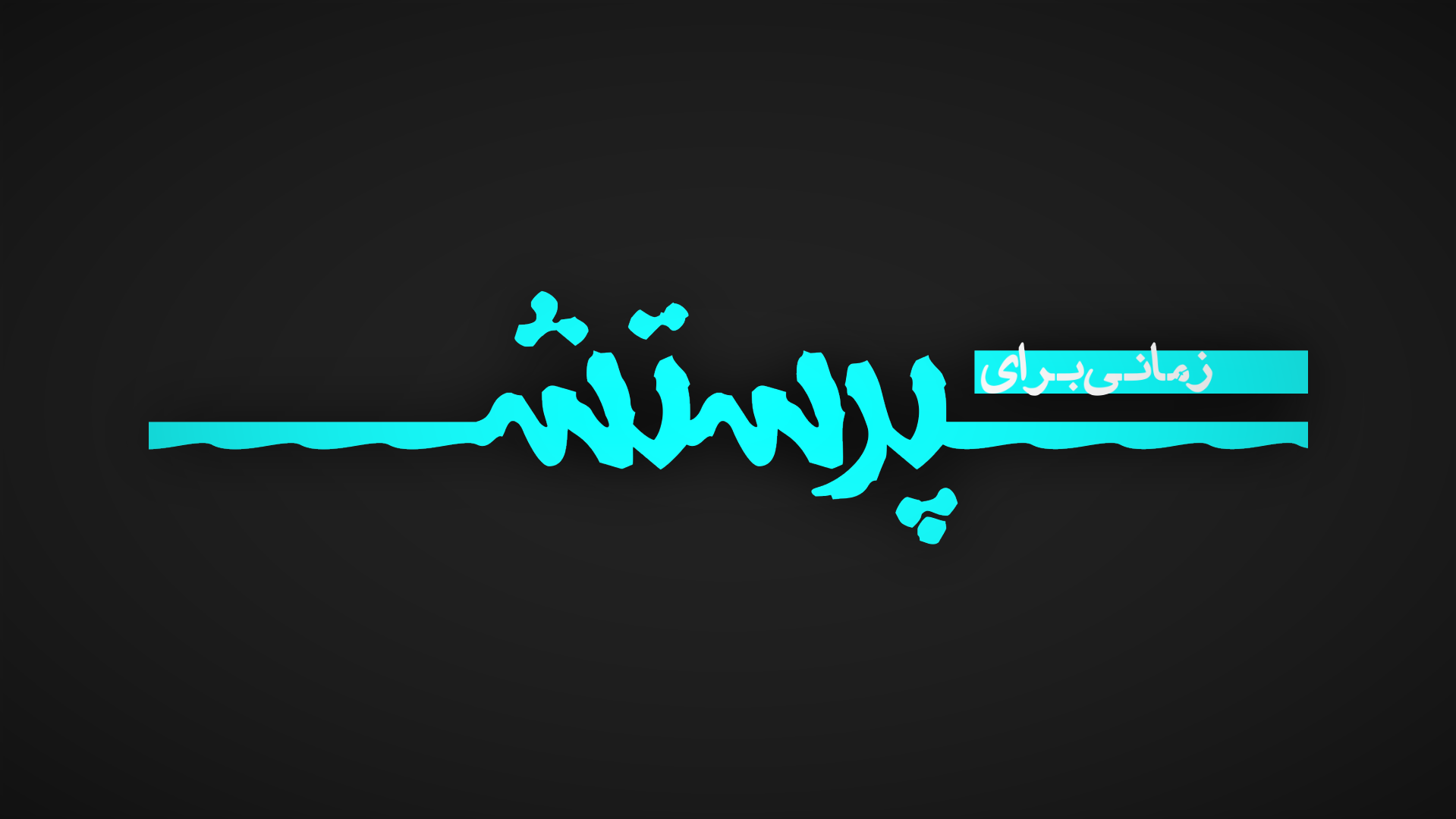 فرشتگان گرداگرد تخت 
ایستاده‌ اند در حضورت
می‌پرستند کلام زنده را
چو بینند حضورت را
قدوس قدوس
قدوس است شاه ما
ایمانداران در جلال تو
نزد پاهایت زانو زنند
تمام خلقت بر روی زمین
فروتن شوند در نزدت
گویند قدوس قدوس
قدوس است شاه ما
تو قدوسی تو قدوسی
قدوس است شاه ما
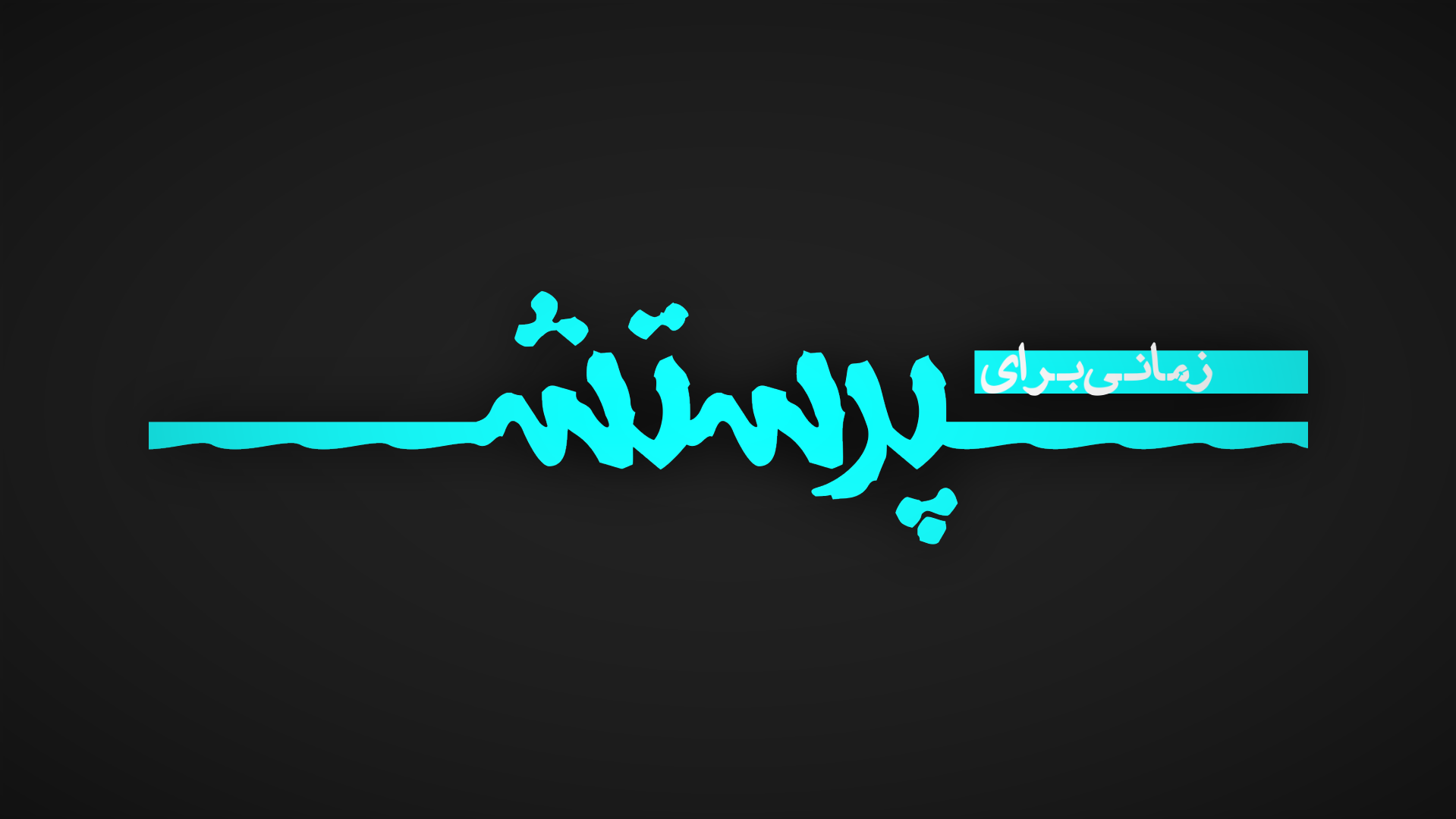